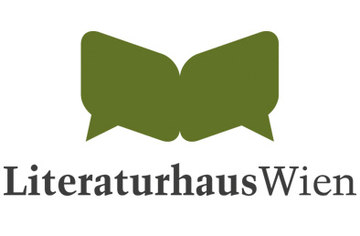 Seminar: NJII_3856 Tutorium: Österreichische Kultur und Landeskunde – Konversation
Referent: Jan Trna
Datum: 5. Oktober 2016
Zur Entstehung und Tätigkeit des LHs
im Herbst 1991 in der Wiener Seidengasse eröffnet 
erstes LH Österreichs
Heimstätte von drei Vereinen: 
Dokumentationsstelle für neuere österreichische Literatur
IG Autorinnen Autoren
IG Übersetzerinnen Übersetzer
Dokumentationsstelle für neuere österreichische Literatur
1965 gegründet
Materialien zur Literatur des 20. und 21. Jahrhunderts gesammelt (Schwerpunkt auf der Literatur seit 1945)
Spezial-Bibliothek zur österreichischen Literatur des 20. und 21. Jahrhunderts
Zeitungsausschnittsammlung
Dokumentationsstelle für neuere österreichische Literatur
Österreichische Exilbibliothek - dokumentiert Leben und Arbeit österreichischer Schriftstellerinnen und Schriftsteller und anderer Kulturschaffender in Exil und Emigration seit 1933/38

allen Interessierten, besonders Studierenden und Wissenschaftlerinnen und Wissenschaftlern, kostenlos zur Verfügung
IG Autorinnen Autoren
1971 gegründet
seit 1981 als eigenständige Organisation mit derzeit rund 3.500 Mitgliedern und 70 Mitgliederverbänden neu aufgebaut
die  IG Autorinnen Autoren ist aktiv in folgenden Bereichen: 
Förderung und Wahrung der beruflichen, rechtlichen und sozialen Interessen der österreichischen Schriftstellerinnen und Schriftstelle
Die Bereiche, in denen IG Autorinnen Autoren aktiv ist
Beratung und Unterstützung in vertraglichen Angelegenheiten und in allen Fällen von Zensur
Initiativen auf dem Gebiet der Kultur-, Bildungs- und Medienpolitik
Gemeinschaftsausstellungen und -präsentationen der Neuerscheinungen österreichischer Kunst-, Kultur- und Autorenverlage auf den internationalen Buchmessen
IG Übersetzerinnen Übersetzer
Ziele: 
Verbesserung der rechtlichen, sozialen und ökonomischen Rahmenbedingungen für ÜbersetzerInnen
Aufwertung der Arbeit von LiteraturübersetzerInnen
Weiterbildungsveranstaltungen – vor allem das alljährliche Österreichische Übersetzerseminar
Was alles kann man im LH finden?
über 70.000 Bücher – Primär- und Sekundärliteratur sowie Übersetzungen
eine Million Zeitungsartikel und 200 Literatur- und Fachzeitschriften
Spezialsammlungen: Ton- und Filmmaterial (Interviews, Lesungs- und Kabarettmitschnitte, Hörspiele und Hörbücher, Literaturverfilmungen), Foto- und Bilddokumente, Theaterprogramme und Plakate
Aktuelle Veranstaltung
07.10.2016 - 25 Jahre Literaturhaus Wien - Tag der offenen Tür
11.00, 12.00, 13.00 Uhr - Führungen Lernen Sie das Archiv des Literaturhauses kennen: Bibliothek, Sammlungen, Österreichische Exilbibliothek
14.00-18.00 Uhr - Info-Point | Schauübersetzen Die IG Autor/inn/en und die IG Übersetzer/innen bieten kostenlose Beratungen zu Rechtsfragen. Die IG Übersetzer/ innen präsentiert zudem ein Schauübersetzen
Aktuelle Veranstaltung
17.00-19.00 Uhr – Gehsteiglesungen Das Team Straßenliteratur performt im Stundentakt rund um das Literaturhaus 
20.00 Uhr – Poetry Slam Slam-Queen Diana Köhle bittet beim 25-Jahre-LiteraturhausSlam B wieder bis zu 12 Slammer/innen zum Wettstreit um die Gunst des Publikums
Fragen zur Diskussion
1) Hat es überhaupt Sinn, Literatur auf solche Art und Weise zu fördern?


2) Welche anderen Möglichkeiten sind noch denkbar, um die Literatur mehr ins öffentliche Interesse zu rücken?
Fragen zur Diskussion
3) Könnt Ihr ähnliche Beispiele der Literaturförderung in Tschechien nennen? 

4) Glaubt Ihr, dass solche Institutionen genug „Werbung“ haben bzw. wie könnte man sie verbessern?
5) Was versteht man unter dem Begriff Poetry slam? 

6) Habt Ihr schon einmal an einer solchen Veranstaltung teilgenommen?
7) Welche Vor- und Nachteile kann ein Poetry slam haben im Vergleich mit „konventionellen“ Lesungen?

8) Hält Ihr für möglich, dass Poetry Slams ein größeres Publikum dem LH verschaffen können?
Weitere Informationen unter
http://www.literaturhaus.at/
Vielen Dank für Eure Aufmerksamkeit